Laboratoire de Physique Théorique Orsay, 13 Janvier 2011
Plasticité quantique et Supersolidité
S. Balibar , A. Haziot, X. Rojas
Laboratoire de Physique Statistique, 
Ecole Normale Supérieure et CNRS,
associé aux Universités Paris 6 & 7, Paris (France)
et H.J. Maris (Brown University, USA)
MHW Chan et al. (Penn State USA)
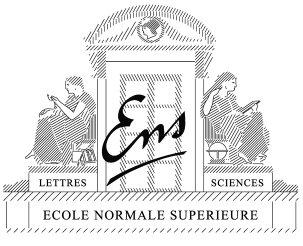 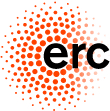 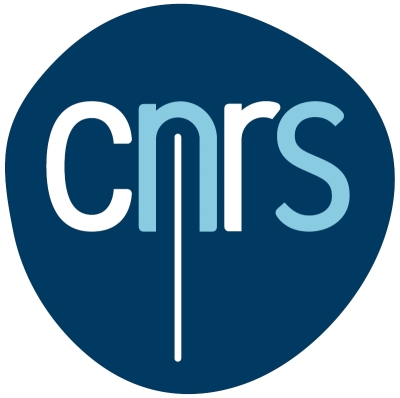 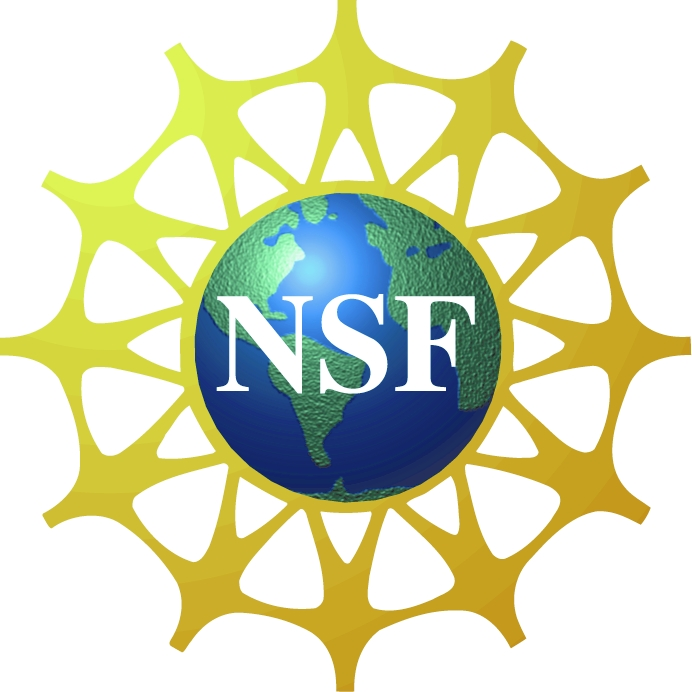 a
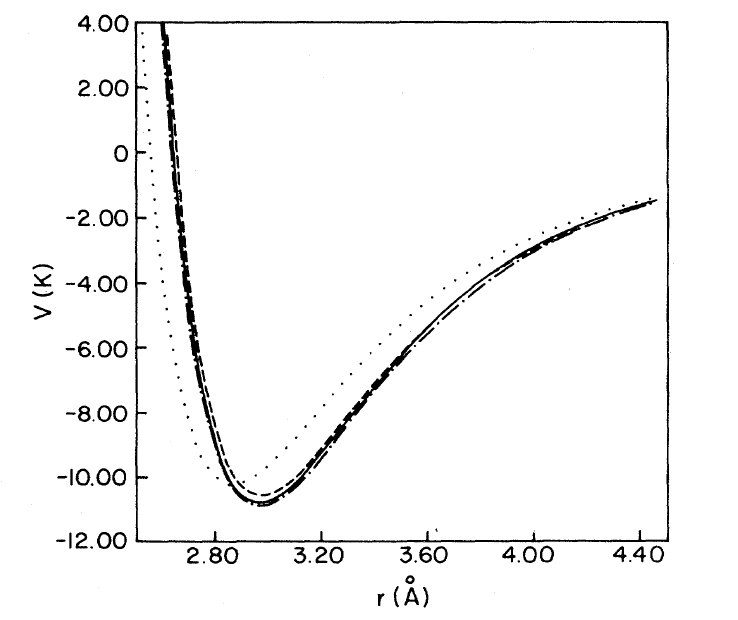 le potentiel d'interaction entre atomes 
attraction van der Waals + répulsion de coeur dur
est du même ordre de grandeur
Fluctuations quantiques
une particule (diamètre d, masse m)  
dans une boîte (dimension a)
est localisée à (a-d) près
principe d'incertitude de Heisenberg => impulsion p = ħ/(a-d)
d
énergie cinétique purement quantique dite  "de point zéro" :
 Ec = ħ2/2m(a-d)2
cas de l' 4He : a = 0.37 nm ; d = 0.26 nm ; m = 4g/N
=> Ek  ~ 15 K !
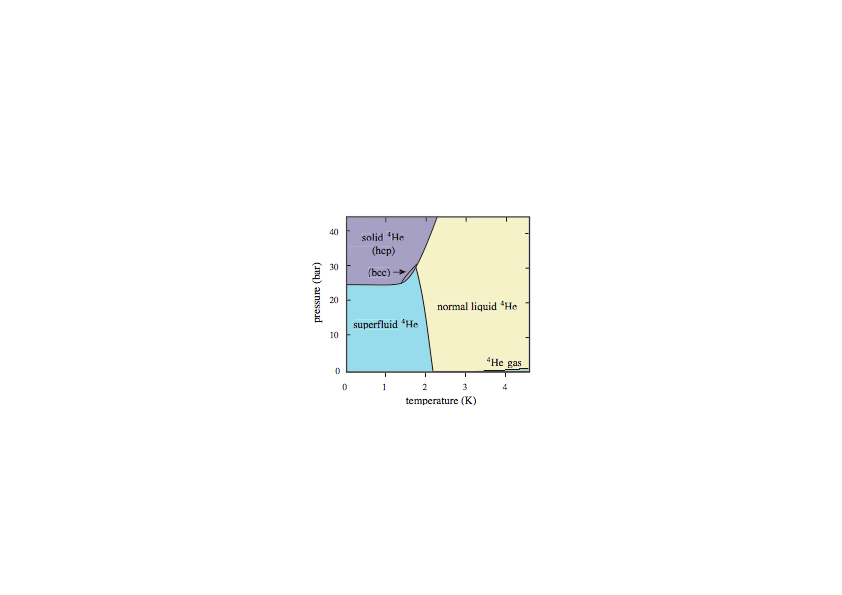 4He
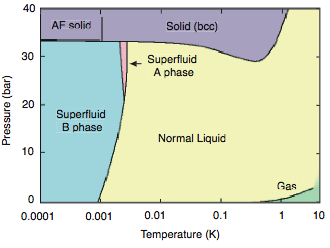 3He
l'hélium reste liquide jusqu'au zéro absolu
F. Simon (1934) et F. London (1936):
le grand volume molaire de l'hélium liquide est dû aux fluctuations quantiques
4He : 28 cm3/mole at P = 0 
3He : 37 cm3/mole
A basse pression, la cristallisation coûterait trop d'énergie de point zéro. Le liquide est plus stable.
pas de point triple  (liquid-gaz-solid)
à  T < 1K, crystallisation à haute pression indépendante de T : un effet purement mécanique transition  sans chaleur latente (L ~ 0)

Deux états liquides: superfluide ou visqueux normal
dans l'helium 4, transition vers 2 K
dans l'hélium 3 vers 0.002 K (formation de paires, analogie avec les supraconducteurs)
cristaux d'hélium 4
grandes fluctuations quantiques dans les cristaux d'hélium
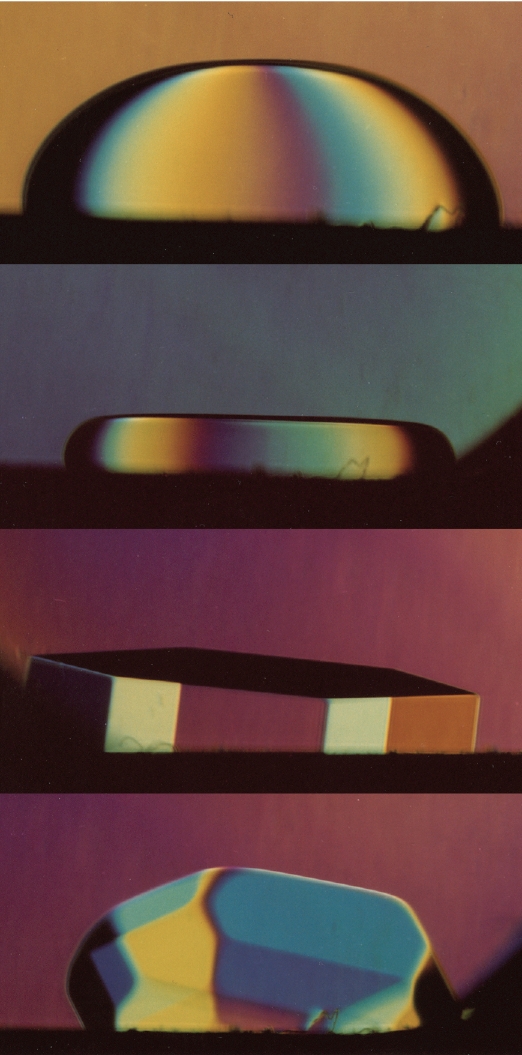 le critère de Lindemann:
à l'équilibre liquide-solide (c'est-à-dire sur la courbe de fusion)
matière classique: 
le déplacement quadratique moyen 
RL = (<u2>)1/2 ~ 0.10 a 
(10% de la maille atomique)
dans l'hélium 4: 26% (Burns and Isaac 1997)
les atomes sont faiblement localisés sur le réseau cristallin
Les facettes sont elles détruites 
par les fluctuations quantiques? NON
 voir S. Balibar et al. Rev. Mod. Phys. 77, 317 (2005)
Ce solide pourrait-il être superfluide ? 
C'est toute la question de la "supersolidité"
2ième partie de cet exposé
l'hélium 4  solide coule-t-il comme un superfluide ?voir S. Balibar, "The enigma of supersolidity", Nature 464, 176 (2010)
E. Kim and M. Chan  (Penn. State U. 2004):
axe rigide
( Be-Cu)
un « oscillateur de torsion »  (~1 kHz)
la période propre change en dessous de ~100 mK
1 % de la masse solide se découple des parois ? 
pas d'effet avec de l'hélium 3  (fermions)
He solide dans une boîte
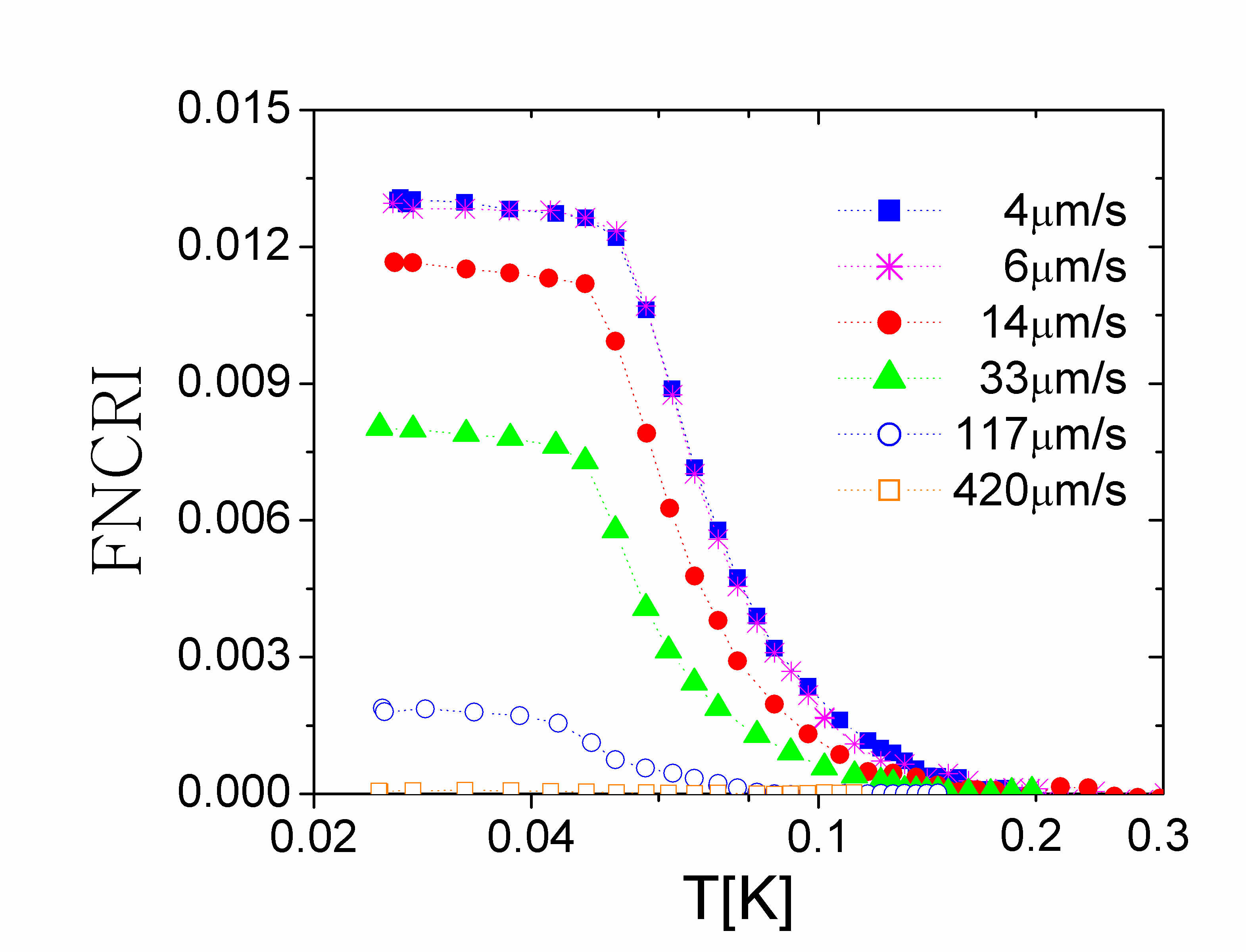 excitation
detection
superfluid fraction (NCRIF)
Temperature (K)
un modèle historique instructif:lacunes "de point zéro"
Thouless 1969, Andreev et Lifshitz 1969, Chester 1970: 
lacunes délocalisées à T = 0
bas de bande negatif:
le cristal serait « incommensurable » 
BEC => superfluidité des lacunes
un module de cisaillement non-nul ET superfluidité d'une partie de la masse!
E0
zh
Mais hn ~ 1.6 K et le bas de la bande est à + 13K (Clark and Ceperley 2008, Prokof’ev,
 Svistunov, Boninsegni et al. 2006-8, malgré PW Anderson, Reatto…)
les cristaux sont commensurables… donc pas supersolides ?
désordre
Les échantillons réels contiennent des défauts
dislocations dans les monocristaux                      joints de grains dans les polycristaux





régions vitreuses dans des échantillons mal cristallisés (trempés)?
où l'échange est plus facile
 => la supersolidité pourrait donc exister à l'intérieur de ces défauts
 (Pollet, Boninsegni, Svistunov, Prokofev, Kuklov, Troyer et al. 2007-2008)
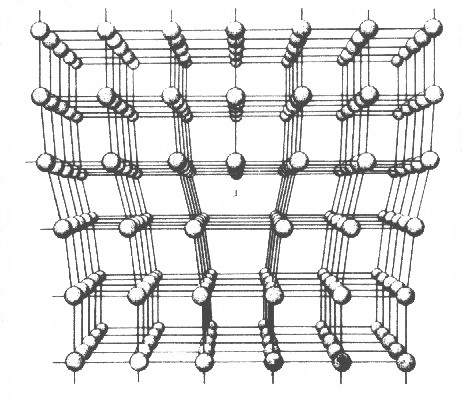 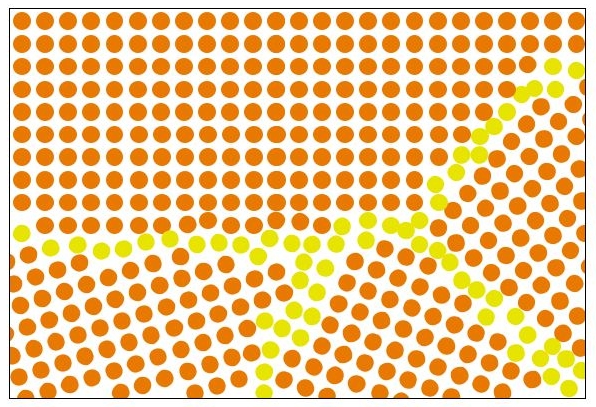 les impuretés ( 3He) pourraient se lier aux défauts existants et changer leurs propriétés
 (Kuklov 2009)
les différentes anomalies observées dans les cristaux d'4He sont très sensibles
- au désordre (rarement caractérisé...)
- à la concentration en  3He (même au delà de 10-9!)
voir Kim et al., Rittner and Reppy,  Day and Beamish, Rojas et al.( ENS 2009)...
un réseau superfluide de dislocations ?
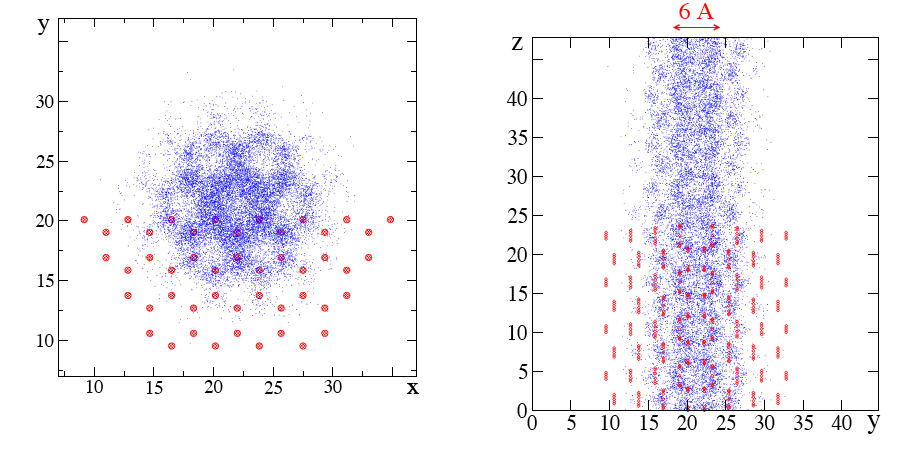 Boninsegni et al. PRL 2007
le long d'une dislocation, longueur de cohérence l ~ a (T*/T)
percolation de la cohérence quantique dans un réseau 3D (Shevchenko) à T<Tc? 
Peut-être, mais Tc << 100 mK sauf si la densité de dislocations est très grande
et il semble très difficile de construire une fraction supersolide de ~1%!
La supersolidité existe dans l'4He solide
de nombreuses anomalies ont été observées : 

- rotation : Kim and Chan 2004 (Penn State) confirmés par > 8 autres groupes à 
  Cornell (2), Rutgers, Yokohama, Tokyo, London, Kyoto, Haifa... 
- chaleur spécifique:  Lin, Chan et al. (Penn State)
- supercourants continus  de masse ? (Edmonton, Amherst, Paris)
- influence d'une rotation continue (Kim et Kono, 2010)
- constante dielectrique ? (Chan et al. 2010)
...
nouvelle surprise en 2007  (Day et Beamish) :
Quand la masse commence à couler, le module de cisaillement augmente: 

l' 4He supersolide est plus rigide  que l' 4He normal !
Day and Beamish (2007) :  étude de polycristaux crus à V constant
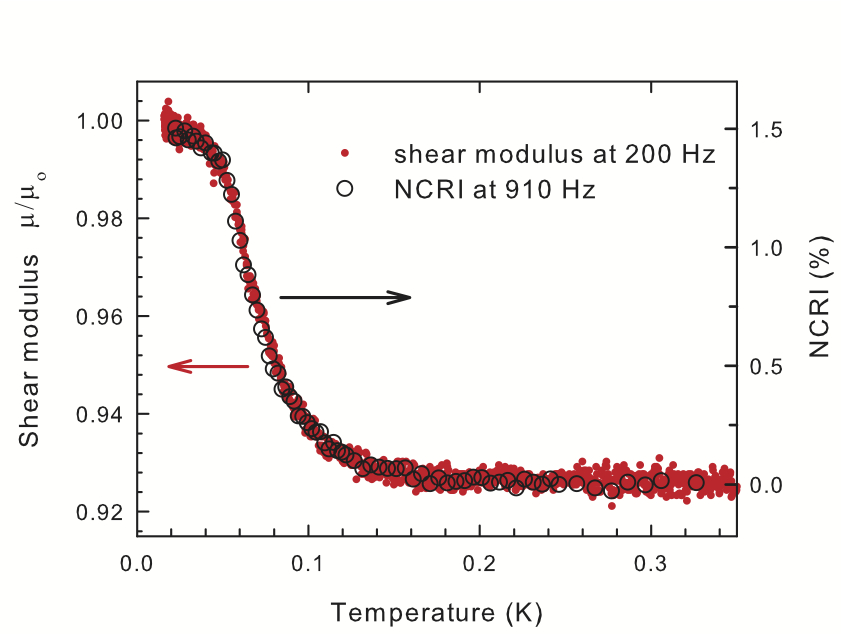 le module de cisaillement augmente de ~ 10 % en dessous de ~ 100 mK 

la variation en température est la même que celle du moment d'inertie
West, Chan, Day and Beamish, Nature Physics 5, 598 (2009): 
ce n'est pas une coïncidence
 hcp 4He présente rigidification et supersolidité 
hcp 3He présente rigidification et pas de supersolidité
le changement de période de l'oscillateur n'est pas dû à l'augmentation de la constante K dans t = 2p √I/K
l'anomalie de rotation et l'anomalie élastique sont les 2 conséquences d'une même phénomène. Lequel ?
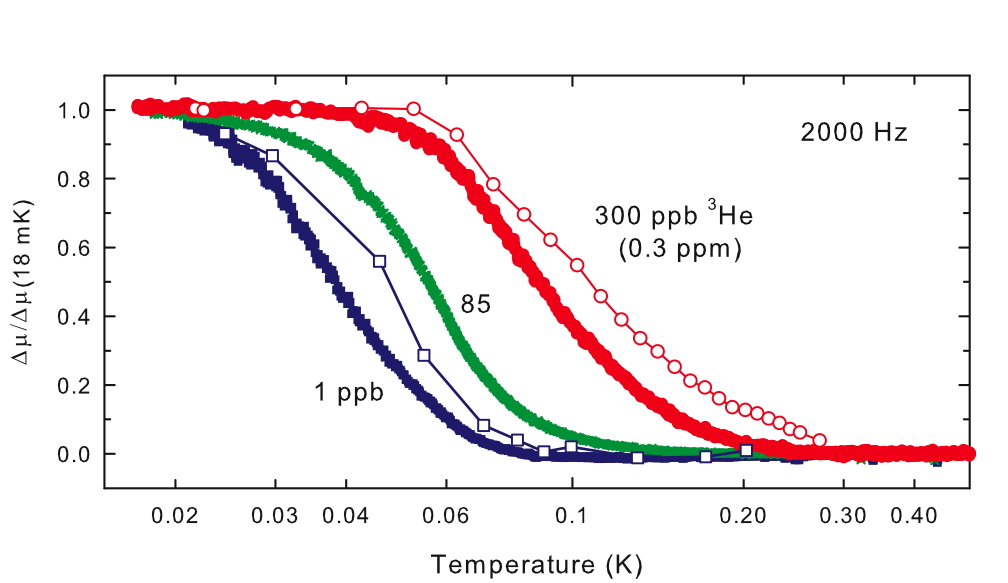 shear modulus
oscillator period
Day and Beamish (2007):  même dépendance aussi en fonction de la concentration en impuretés 3He
une interprétation possible : piégeage des dislocations par les impuretés 3He
un  solide est plus mou quand ses dislocations sont mobiles
piégeage des dislocations par les impuretés (Beamish et al. 2008)
T > eB
T << eB
eB : énergie de liaison des impuretés 3He impurities sur les dislocations
Iwasa (1979-80): eB = 300 mK ,
Paalanen (1981) : 600 mK,
Kim et al. (2008) : 330 < eB  < 660 mK,
Syshchenko Day et Beamish (PRL 2010) :  une distribution d'énergies 0.73 ± 0.45 K
Autres interprétations  possibles de la variation de rigidité ?
piégeage des joints de grains?
les échantillons de Day and Beamish sont polycristallins
prolifération de tourbillons à la transition supersolide ?
P.W. Anderson’s vortex liquid theory (2008)
comparer avec des mono-cristaux
supprimer toutes les impuretés
mesures acoustiques à l'ENS – Paris:  plasticité quantique (X. Rojas et al. PRL 1 oct. 2010)
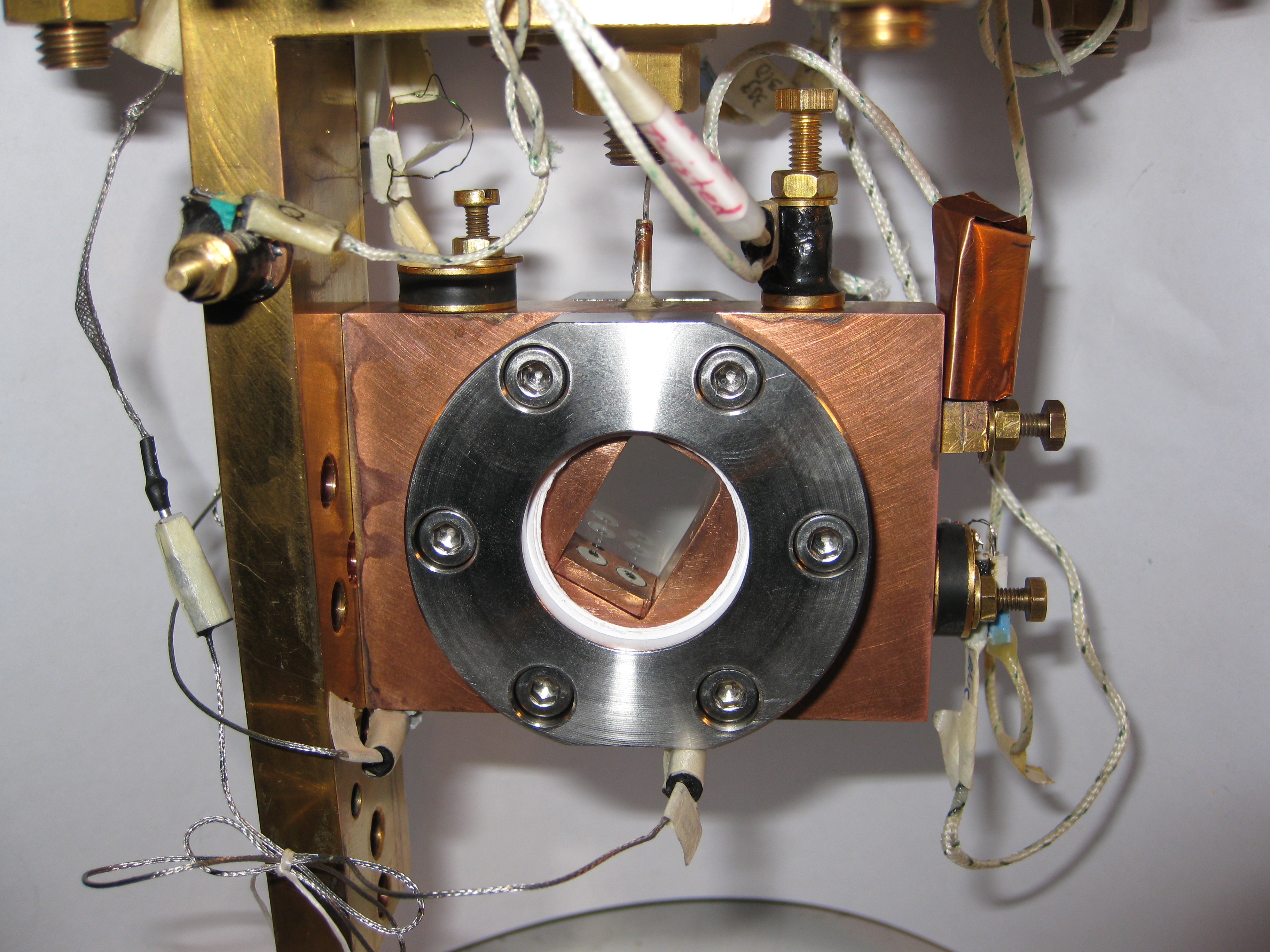 cellule transparente
un trou rectangulaire
18 x 12 x 11 mm3
dans une plaque de cuivre
2 fenêtres en saphir, 
joints d'étanchéité en Indium brides en Inox
6 mK à 2 K, 0 à 70 bar
capillaire remplissage (0.1 mm) dans le coin supérieur
(la cellule est penchée)

contrôle optique de la croissance cristalline

2 transducteurs piézo-électriques pour l'excitation et la détection de résonances acoustiques dans l'hélium solide
cristaux ultrapurs (0.4 ppb 3He) de qualité variable (déc. 09 – mars 10)
croissance rapide
en ~ 30 sec
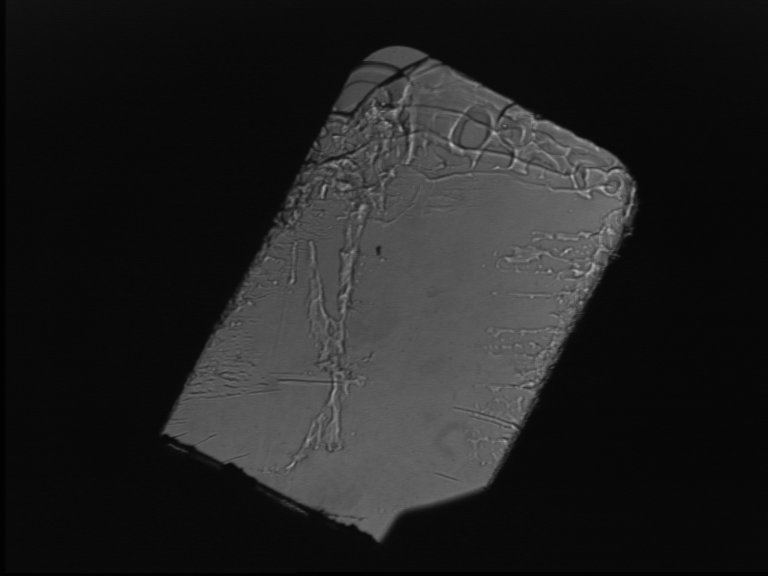 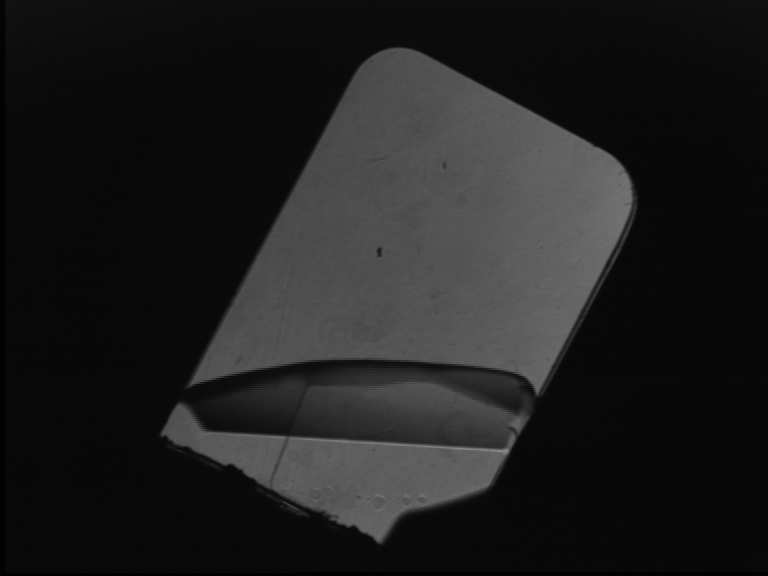 croissance lente
en ~12 hrs
la cellule est penchée pour solidifier jusqu'en haut
on peut faire fondre et re-croître le même cristal pour faire varier le désordre (par ex. croître à 20mK puis recroître à 1.1 ou à 1.4K)
on peut vérifier que l'orientation est la même

la densité de dislocations peut varier entre 0 et 1012 /cm2 (Iwasa, Ruutu et al., Beamish et al.)
résonances acoustiques
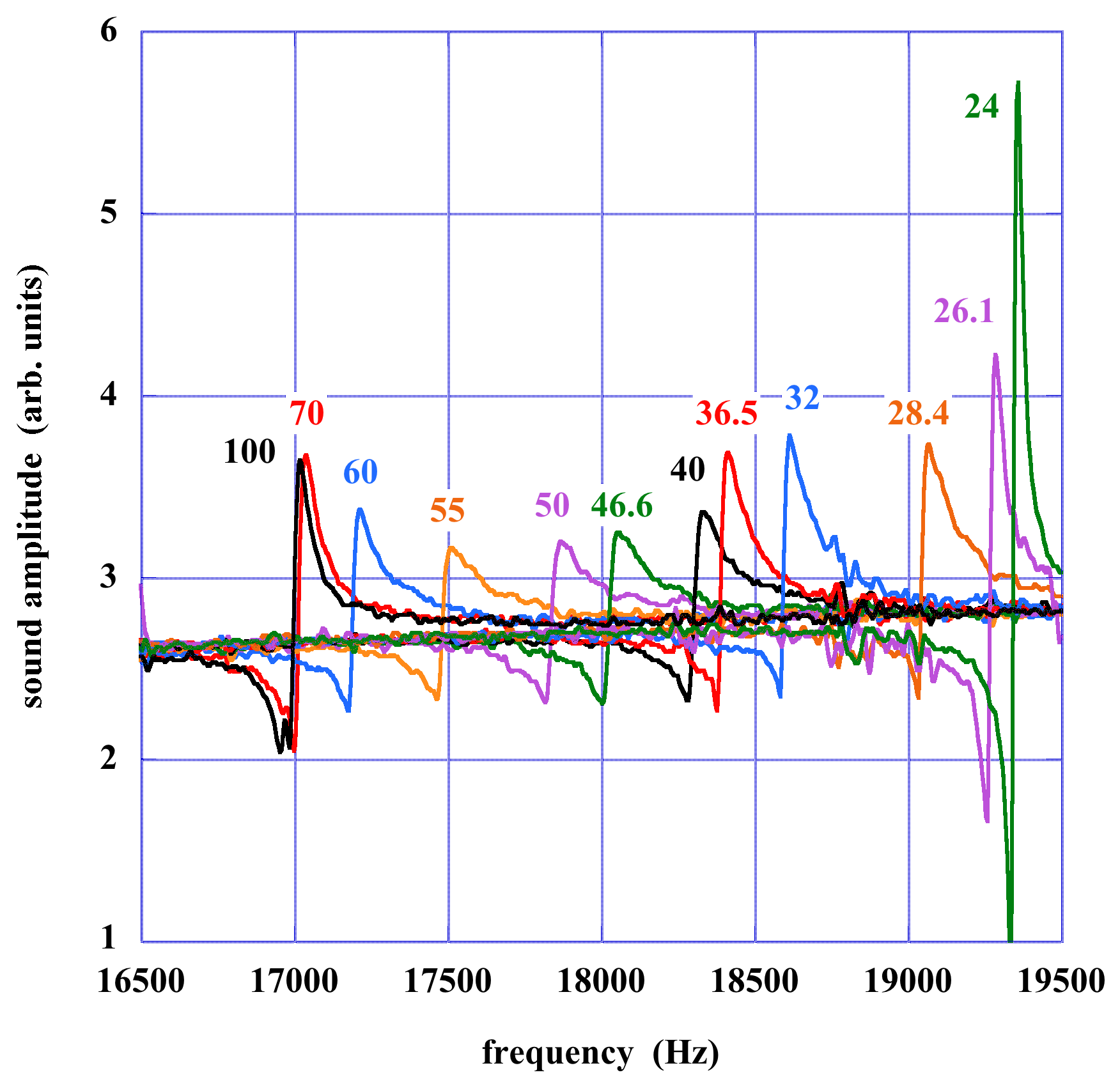 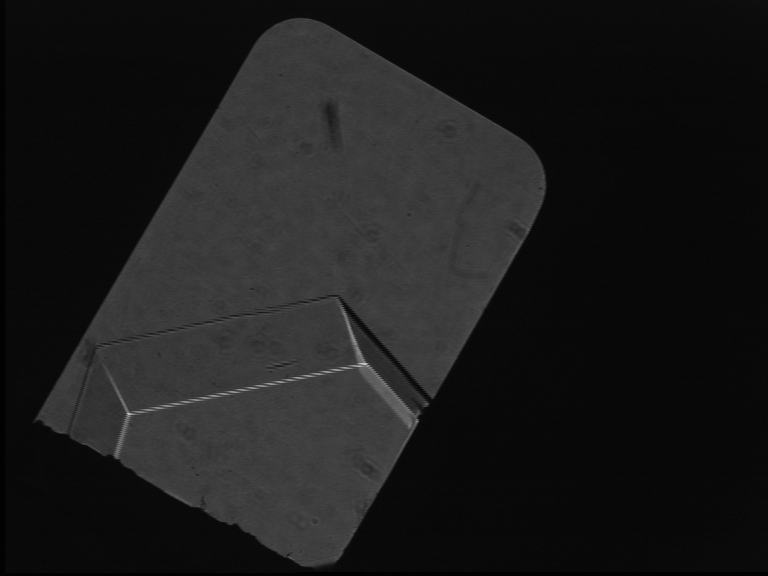 liquid
a
crystal
X5c
c
très faible niveau d'excitation: 
4 mV correspond à un déplacement de 3.2 10-3 Å
déformation maximale à résonance: e = 0.8 10-8 , 
en dessous du seuil de non-linéarité (3 10-8)

la fréquence de résonance décroît
( le cristal devient mou) quand T augmente de 24 à 100 mK
monocristaux de basse qualité et polycrystaux
comparaison avec les polycrystaux 
de pureté semblable (< 1 ppb 3He)
étudiés par Day et Beamish (2007) :

pendant le refroidissement, les
monocristaux montrent 
un durcissement semblable à celui des polycristaux
en accord avec le modèle 
(Iwasa 1980, Paalanen 1981, Day 2007)
où les dislocations s'accrochent aux 
impuretés quand T diminue.
Un solide avec des dislocations fixes est 
plus rigide qu'avec des dislocations mobiles

les grains ne glissent pas les uns sur les autres
les joints entre grains ne sont pas liquides
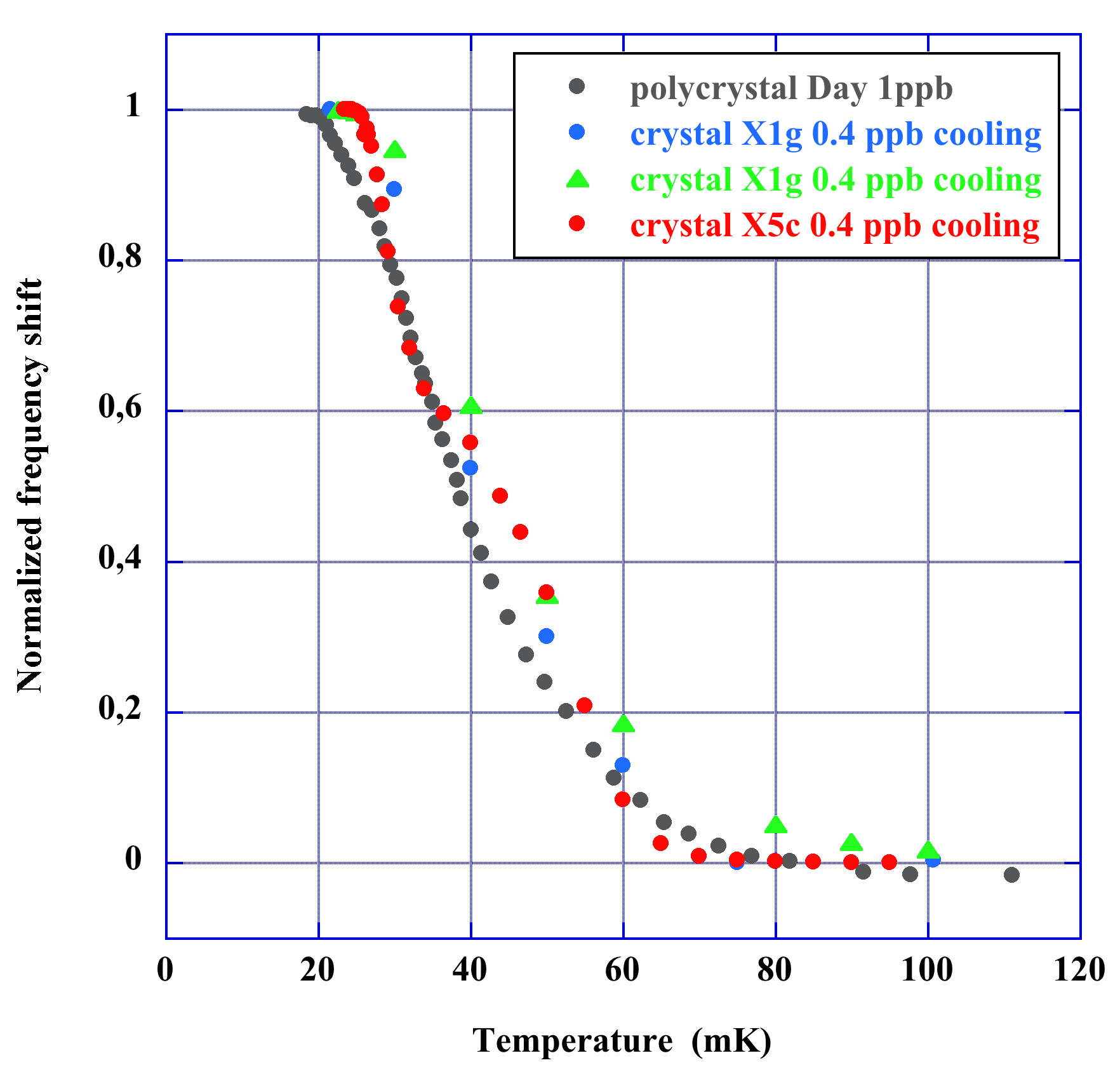 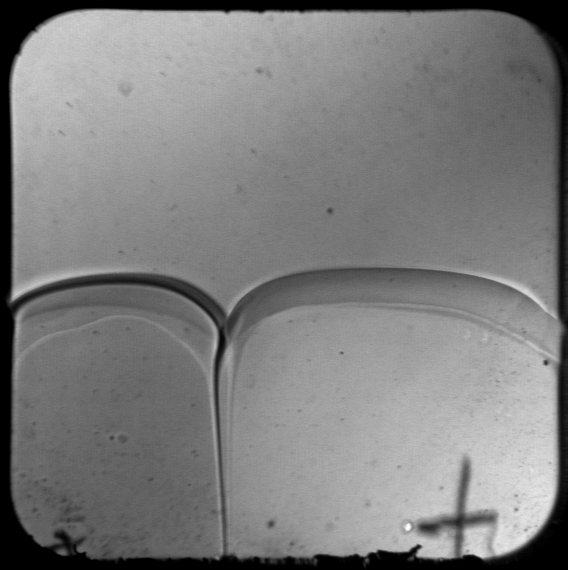 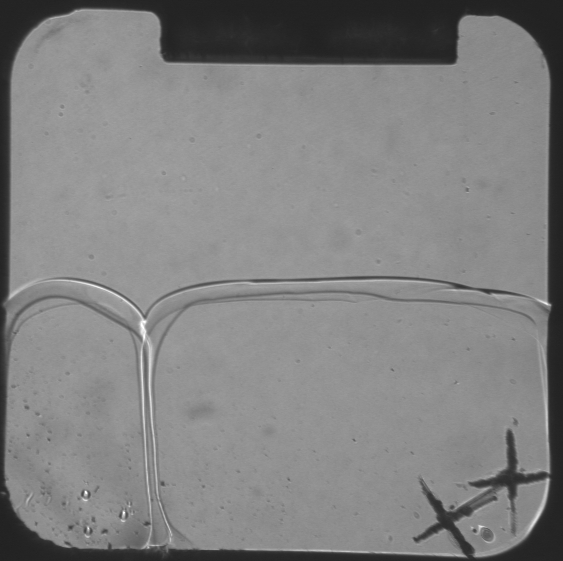 épaisseur cellule: 10 mm
épaisseur cellule: 3 mm
angle 2
2 cristaux + 1 joint de grains
l'angle du sillon est non-nul  => l'énergie du joint de grains GB est strictement < 2 LS
=> l'épaisseur des joints de grains est microscopique, accord avec Pollet et al. (2007) et avec des arguments généraux  (forces à longue portée). 
Un mouillage parfait du joint par le liquide impliquerait GB LS   (2 interfaces  liq-sol  avec du liquide au milieu. Ce n'est pas le cas.)

voir Sasaki et al. PRL 2007 and JLTP 2008
monocristaux de haute qualité
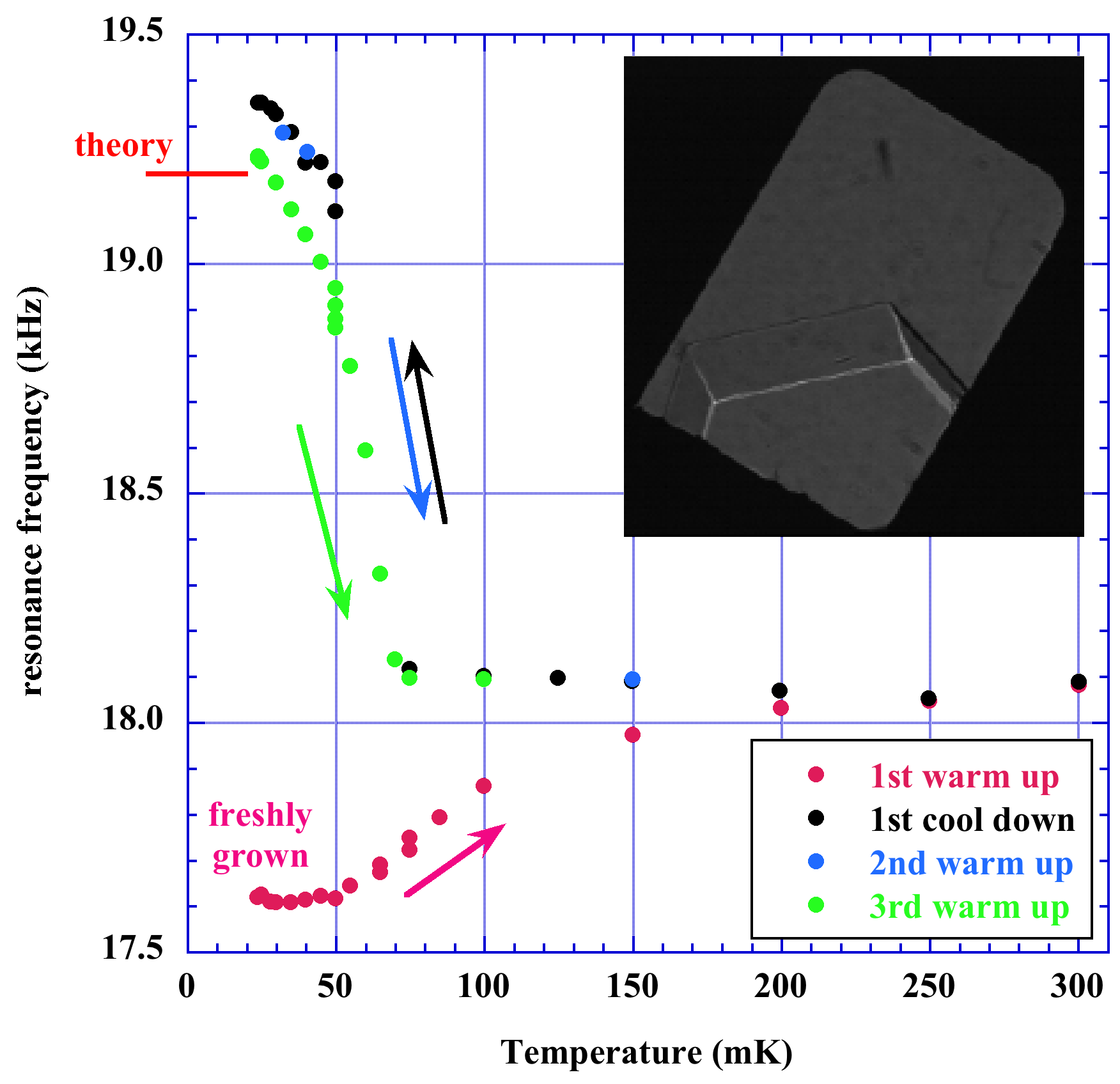 frais de croissance, le cristal 
X5a est mou

17.6 au lieu de 19.2 ± 0.2 kHz
la vitesse du son moyenne est typiquement 10% plus faible qu'elle devrait d'après les mesures de coefficients élastiques par  Greywall à 1.2K
frais de croissance, ce cristal ne devrait contenir AUCUNE impureté
aucune impureté 3He dans des cristaux de haute qualité obtenus par croissance à T < 25 mK
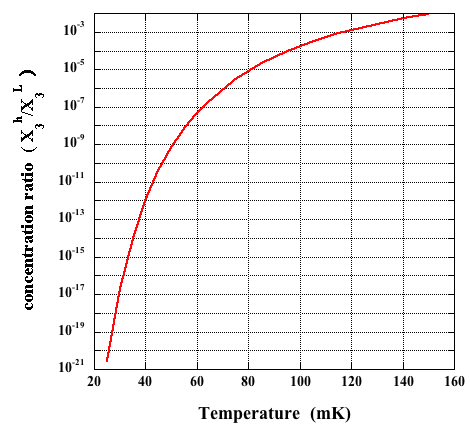 En croissance lente ( 12 hrs),
quasi-equilibre à l'interface liquide- solide .
Le rapport des concentrations entre le cristal h et le liquide l




(Pantalei et al. JLTP 2010
Edwards et Balibar PRB 1989)
à 25 mK:




or on part de X3L = 4 10-10  
on obtient donc X3h = 4 10-31 !
... même en présence de quelques dislocations
masse du solide
sur les dislocations, 
l'énergie de liaison des 3He est
EB = 0.73 ± 0.45 K
(Syshchenko et al. PRL 2010)

Les états de plus basse énergie sont au-dessus de ceux du liquide
La concentration en 3He sur les dislocations 
X3d < X3L = 4 10-10
la distance maximale entre 3He sur les dislocations est
Li = a/X3d > 100 cm
alors que la largeur de la cellule vaut 1 cm
=> avec une densité de dislocations L ~ 100 cm-2,  il y a au plus 1 seul 3He sur l'ensemble du réseau de dislocations
0.73 K
Li
1.359 K
a
dislocations
liquide
3He
3He
monocristaux de haute qualité (suite)
frais de croissance, le cristal 
X5a est mou
17.6 instead of 19.2 +/- 0.2 kHz
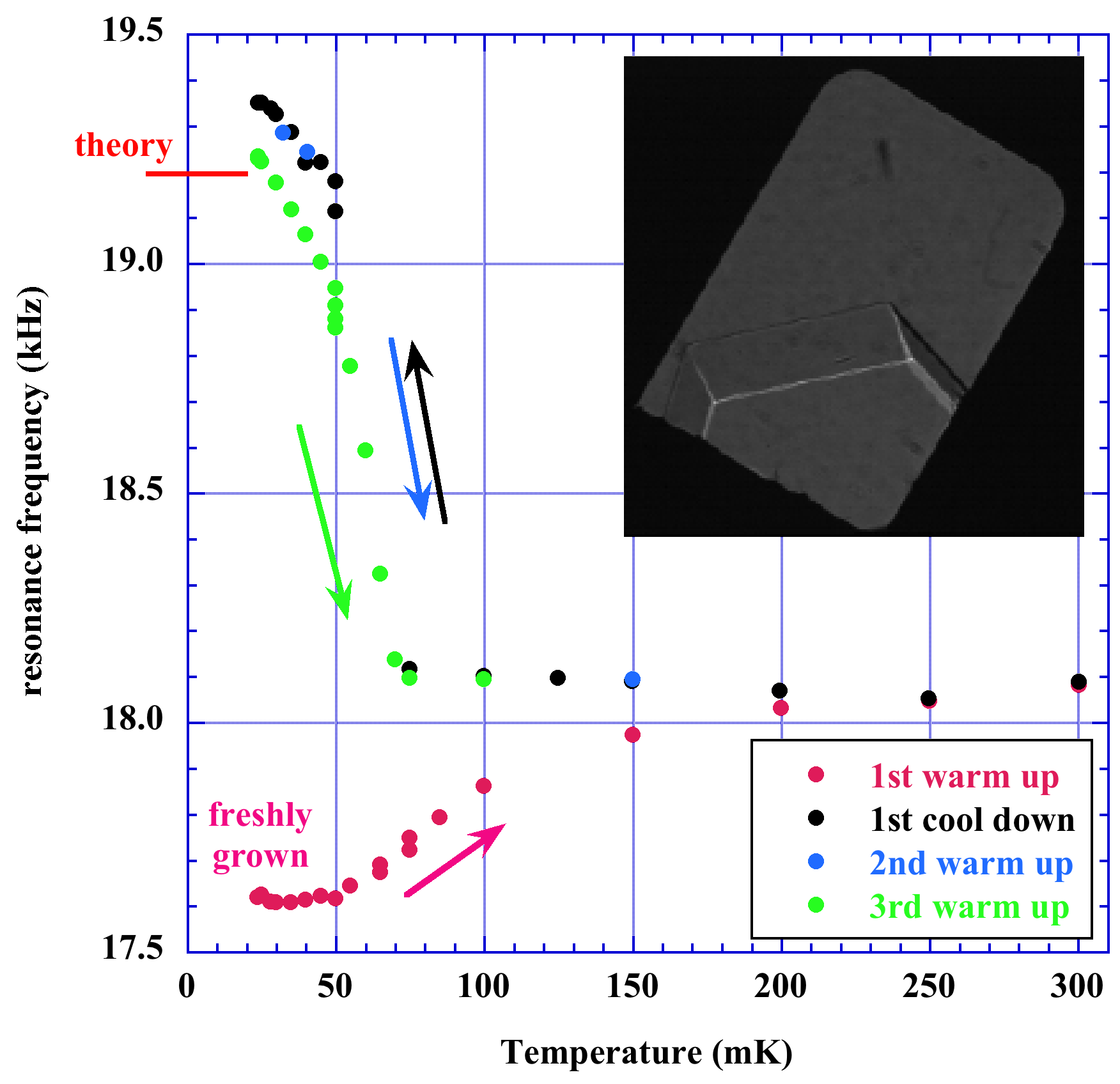 1er réchauffage: 
la rigidité augmente
variation opposée à toutes les observations précédentes
- quelques 3He sortent du liquide  et se lient fortement aux dislocations
- des dislocations en biais s'alignent peut-être aussi dans le réseau (Kuklov et al. 2010)
1er refroidissement:
avec quelques 3He dans le cristal, les dislocations se piègent
la rigidité augmente à nouveau
cycles suivants en température:
la fréquence de résonance varie entre 18 et 19.4 kHz
la quantité d' 3He dans le cristal devrait dépendre de la température al plus haute atteinte
l'état rigide à basse T n'est pas stable
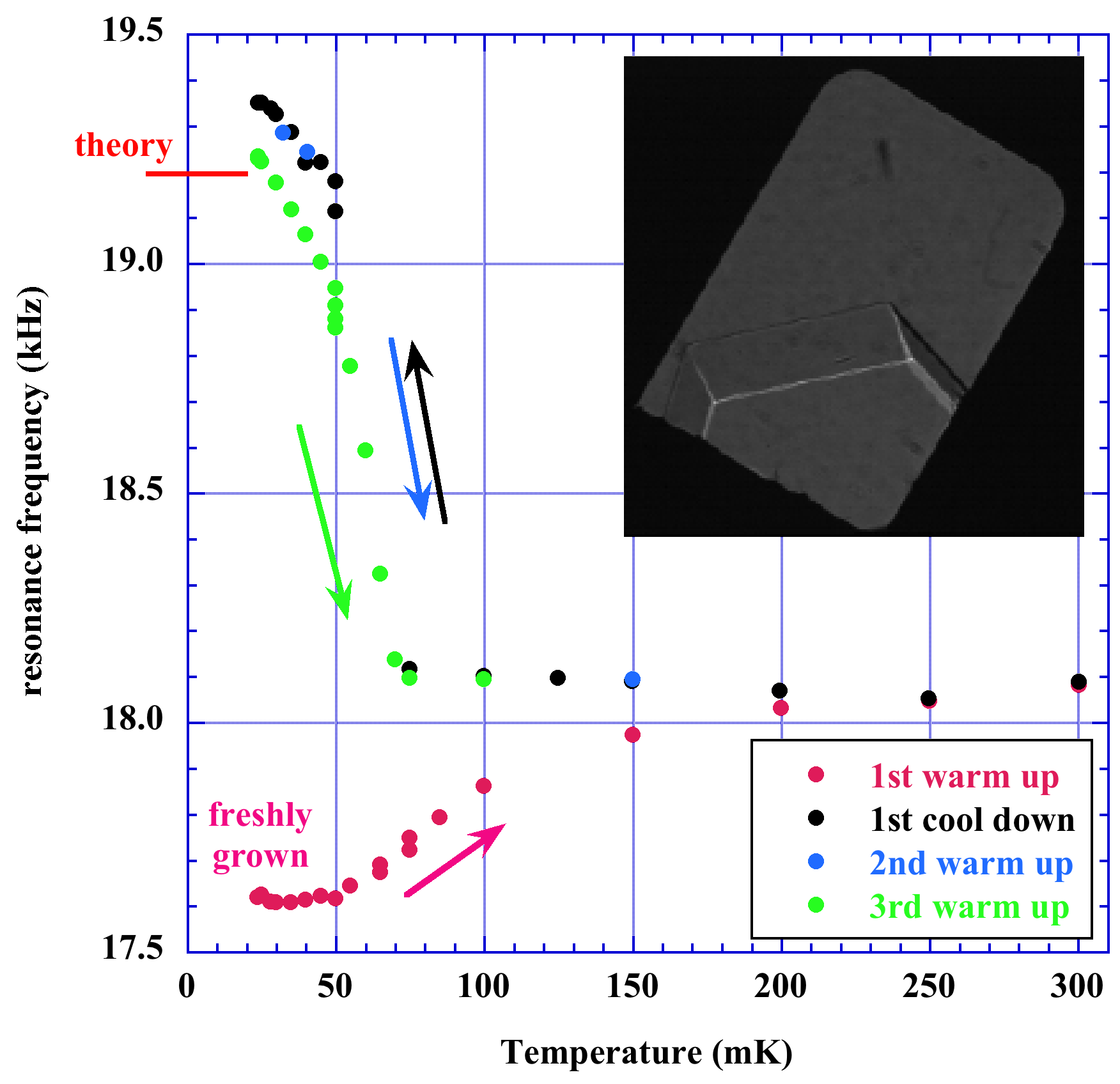 à  20 mK, les  3He ne restent pas liés aux dislocations

l'état rigide relaxe vers l'état mou avec une constante de temps de l'ordre de 100 heures
probablement parce que les 3He s'écahppent des dislocations avec une  probabilité ~ exp(-EB/T) et finissent par trouver le liquide

relaxation beaucoup plus rapide en présence de vibrations mécaniques
un cristal de haute qualité recuit à 950 mK : X5b
après recuit à 0.95K
la fréquence de résonance descend maintenant à 15.9 kHz à haute température (100 mK ...)

Calcul de Maris: 
ceci correspond à une réduction du module de cisaillement  c44 à seulement 14% de sa valeur normale mesurée par Greywall à 1K. Le recuit réarrange le réseau de dislocations.
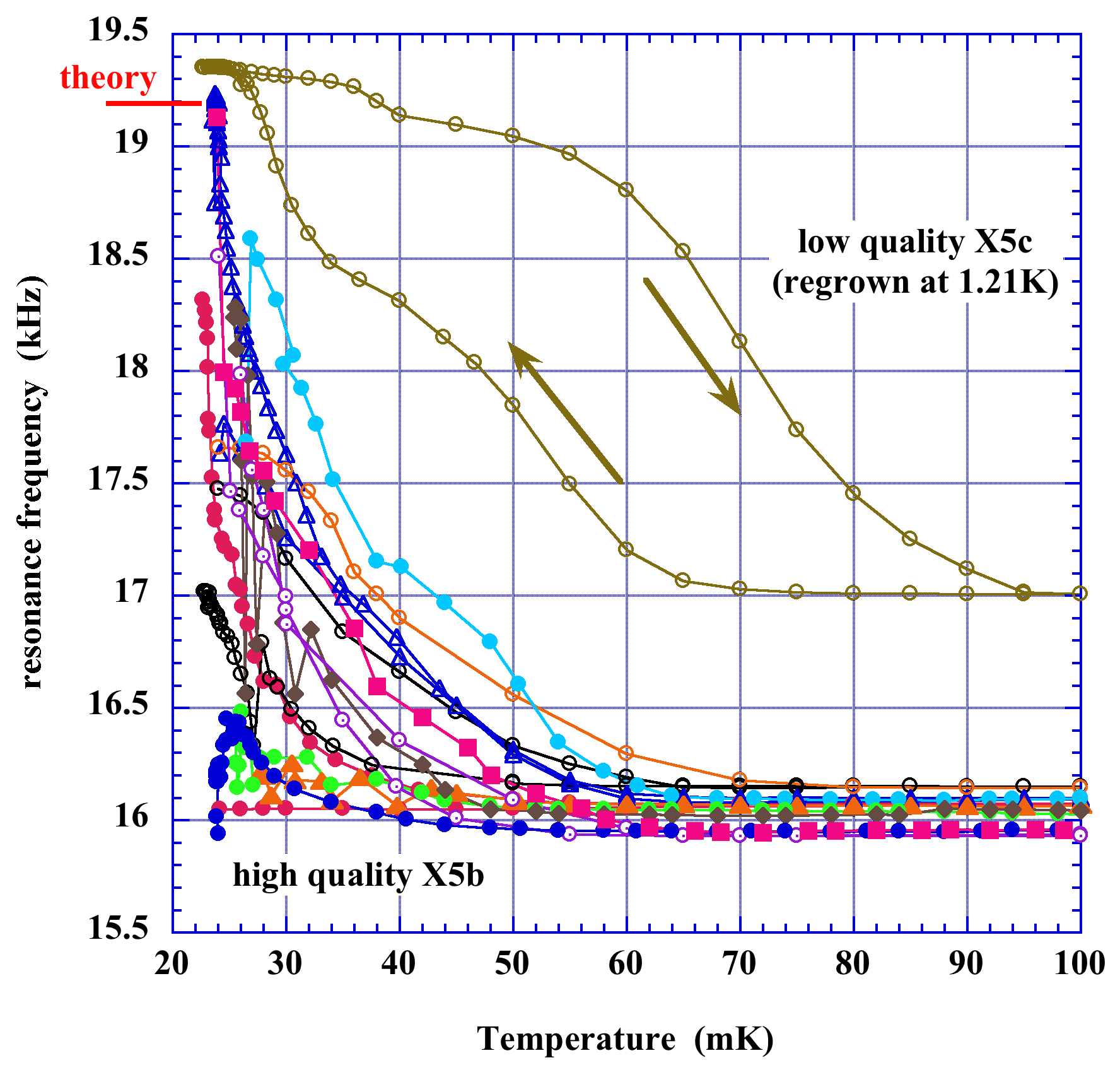 la variation en T dépend 
- du taux de refroidissement
- du niveau de vibration (pot 1K)
après recroissance à 1.21K on introduit du désordre
- le ramollissement est plus faibe (X5c)
calcul numérique de la fréquence de resonance acoustique (H.J. Maris 2010)
le cristal est un solide anisotrope
la freqence de resonance dépend des 5 coefficients c11, c13, c33, c44 and c66 
Le coefficient c44 est un module de cisaillement qui controle la vitesse des ondes transverses perpendiculairement aux plans de base (ct = (c44/r)1/2
L=12mm
excitation
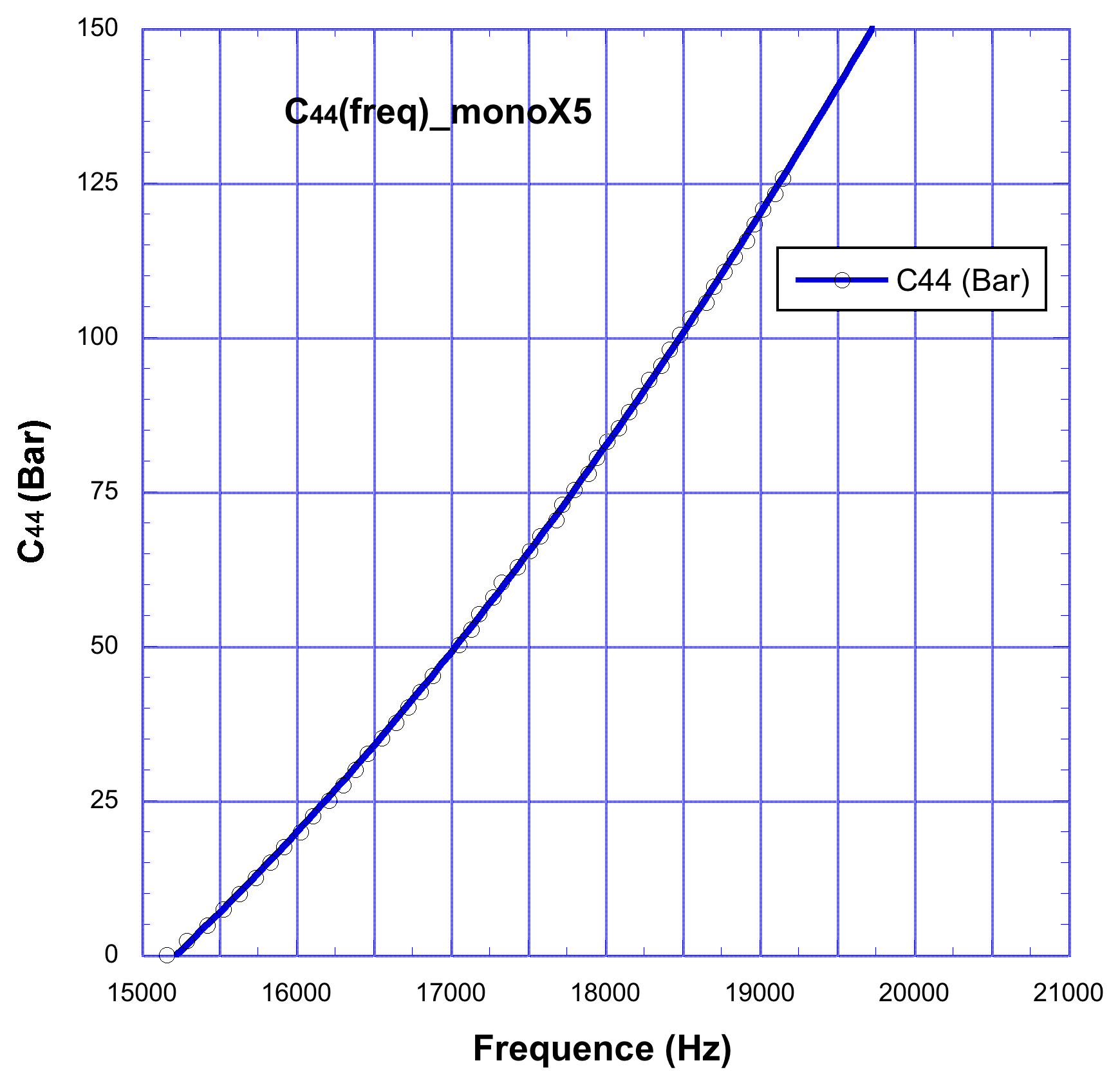 detection
à résonance, l'onde n'est ni transverse ni longitudinale, 
la fréquence baisse de 19,2 kHz à 15,2 kHz quand c44 passe de 125 bar à 0.
structure mosaïque
d
D'après  J. Friedel 
("Dislocations", Oxford U. Press)
un réseau simple de dislocation ne devrait permettre qu'une variation de  5% du module de cisaillement c44
 
Cette variation peut monter à 100% et c44 s'annuler dans le cas d'une structure mosaïque où les dislocations se regroupent en joints de grains de faible désorientation
où            est la  densité de

 dislocations dans des joints de grains faibles
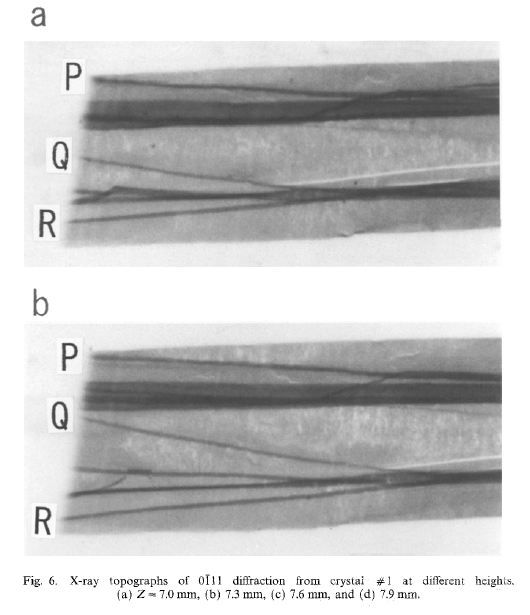 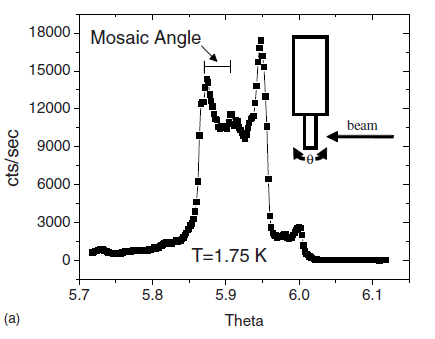 Burns et al. Phys Rev. B 2008
Iwasa et al. JLTP 1995
l'étonnante  plasticité quantique  des cristaux d' 4He de haute qualité
86% de  réduction de c44 signifie que la déformation du cristal est dominée par le
 déplacement des dislocations
s = c44 (el + ed) qui comprend une contribution du réseau  et une contribution
des dislocations
un grand déplacement des dislocations produit une grande déformation ed  et
réduit donc considérablement le module de cisaillement 
 comme observé dans l'expérience
δl
A
de combien se déplacent les dislocations ?
avec e = 10-8 et (el + ed) ~ ed = L A b/Ln
L : densité des dislocations  ~ 100 cm-2
A surface balayée lors du déplacement des dislocations
b : vecteur de Burgers de la dislocation
=> les dislocations se déplacent de 80 mm at 16 kHz, 
donc à des vitesses typiques de 8 m/s
grâce au mouvement de leurs décrochements par effet tunnel
Ln
conclusion: relation avec la supersolidité ?
les cristaux d'4He sont anormalement mous si leurs dislocations sont mobiles:
- pas d'impuretés 3He
- T > Tc ~ 100mK où les impuretés 3He se détachent ou T < 1K (collisions avec les 
phonons thermiques)
il est possible que les fluctuations des dislocations mobiles
détruisent la cohérence de phase nécessaire à la 
superfluidité de leurs coeurs

à vérifier en étudiant les propriétés de rotation 
de cristaux semblables à ceux 
dont on a étudié les propriétés acoustiques:

un oscillateur de torsion transparent 
construit avec J. West et M. Chan (Penn State Univ. USA)
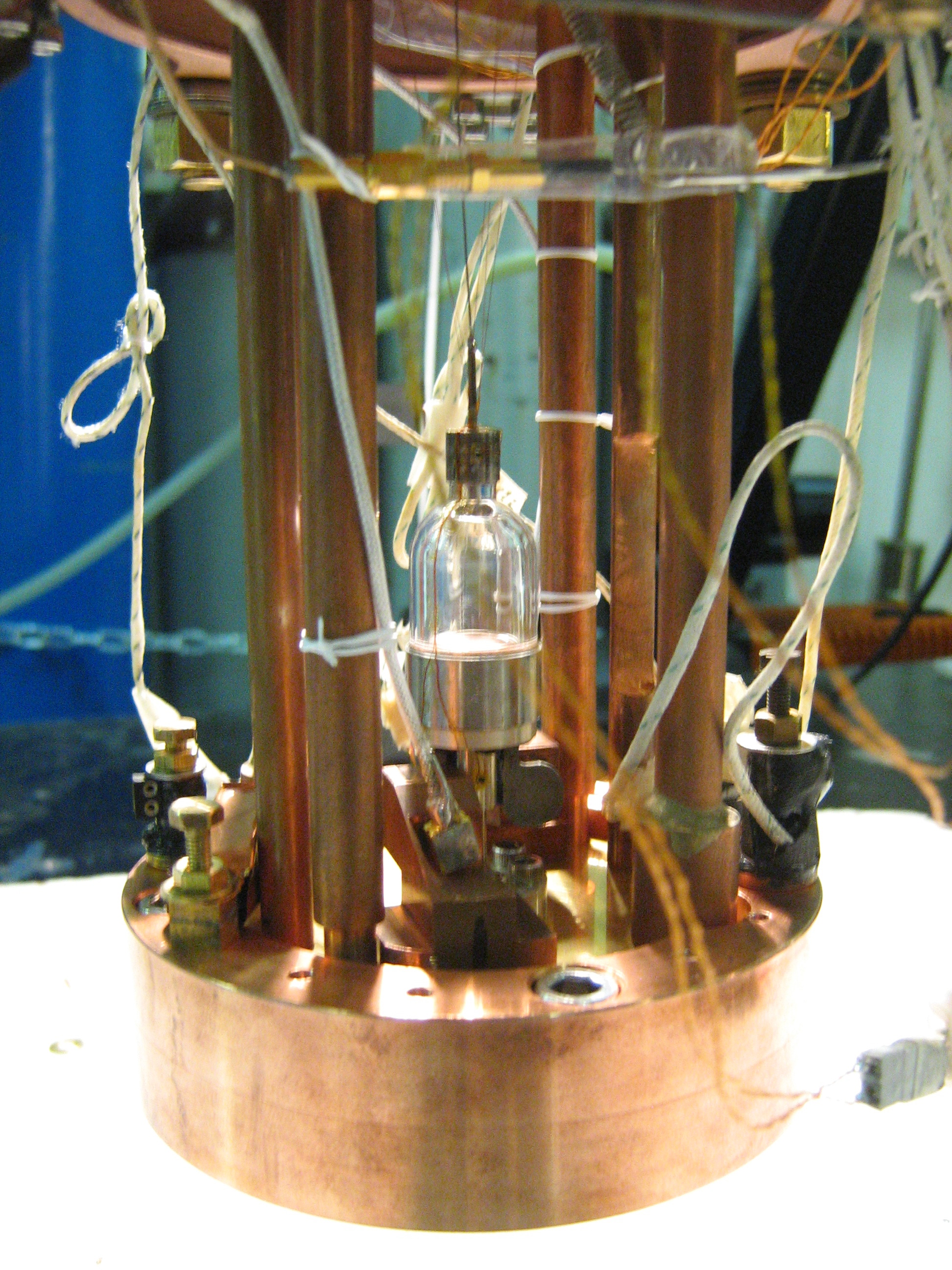 la transition rugueuse des lignes de dislocation pourrait être couplée à leur transition superfluide
dislocation lines
3He 
impurity
kinks
les fluctuations transverses des dislocations peut induire des courants de masse donc des fluctuations de phase qui détruisent la cohérence quantique Inversement, si la ligne est superfluide ,  la phase est bloquée ce qui tue les fluctuations de la dislocation: c'est une ligne droite.
Cependant, il reste difficile de construire une fraction supersolide de 1% avec des coeurs de dislocations de 1 nm de diamètre.
Facets of a single crystal in the minibottle
Fast growth at low T
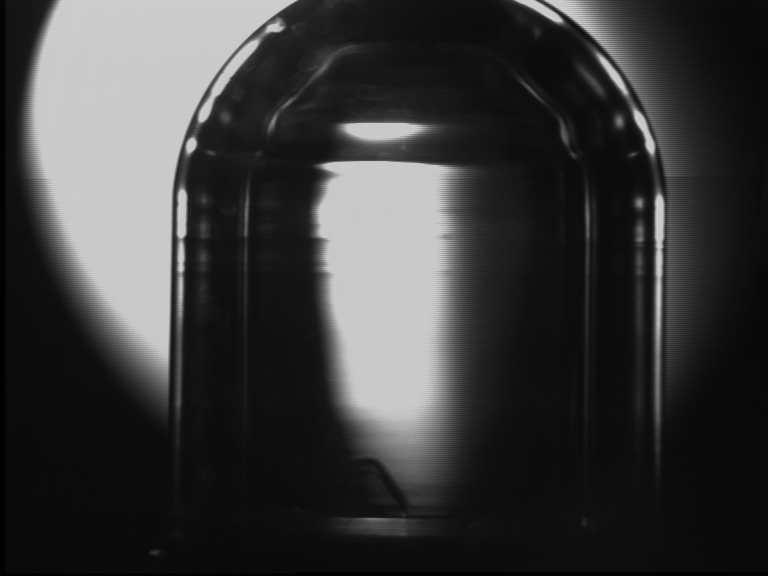 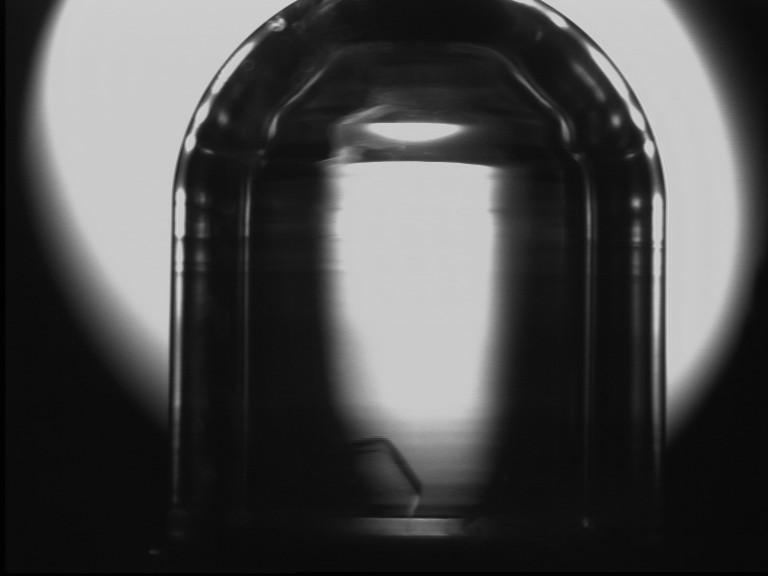 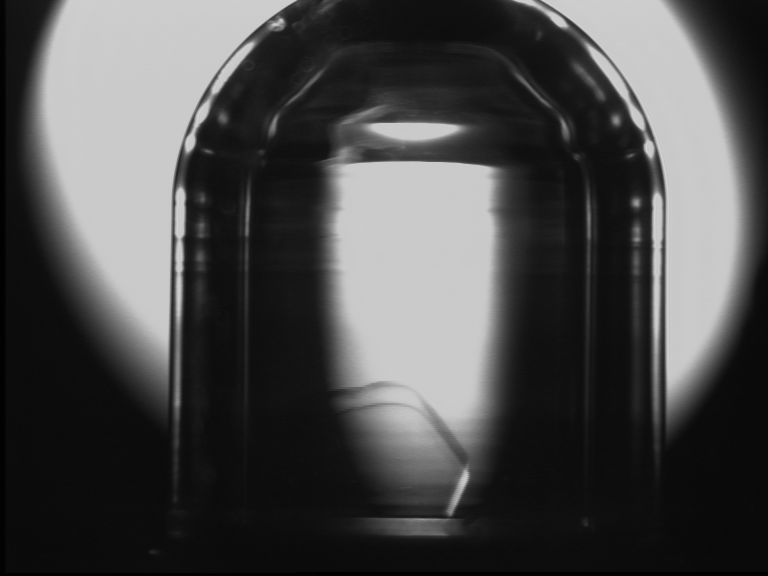 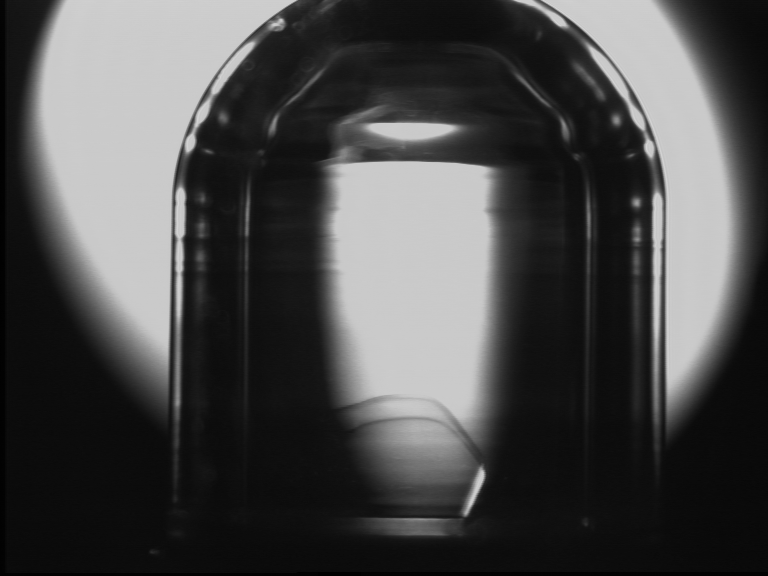 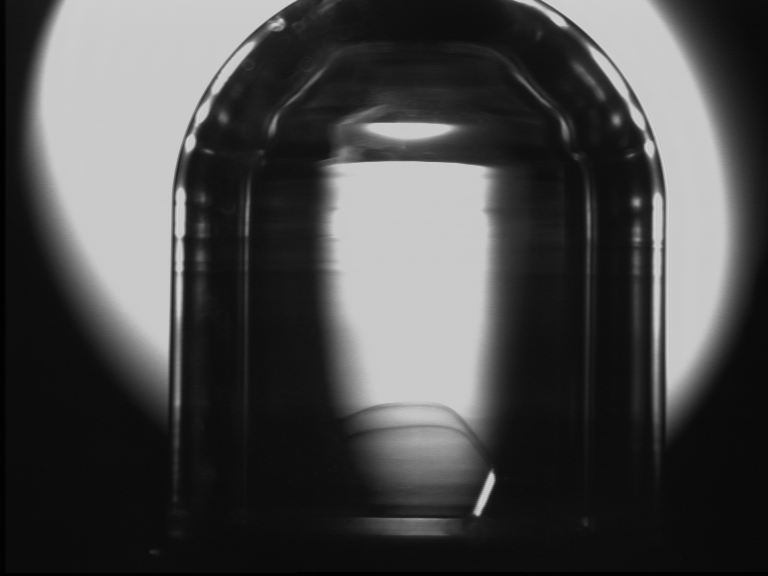 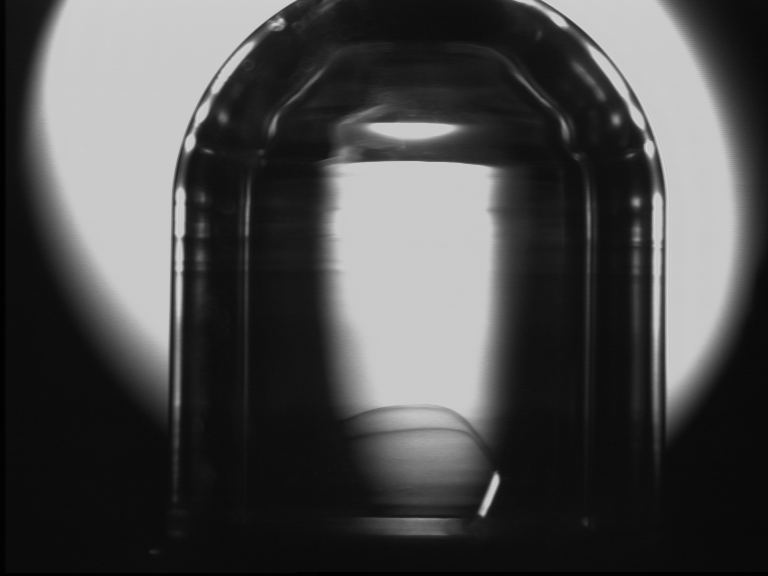 [Speaker Notes: We did single crystals, we see facets on these photos during fast growth]
Fast injection sample : polycrystal
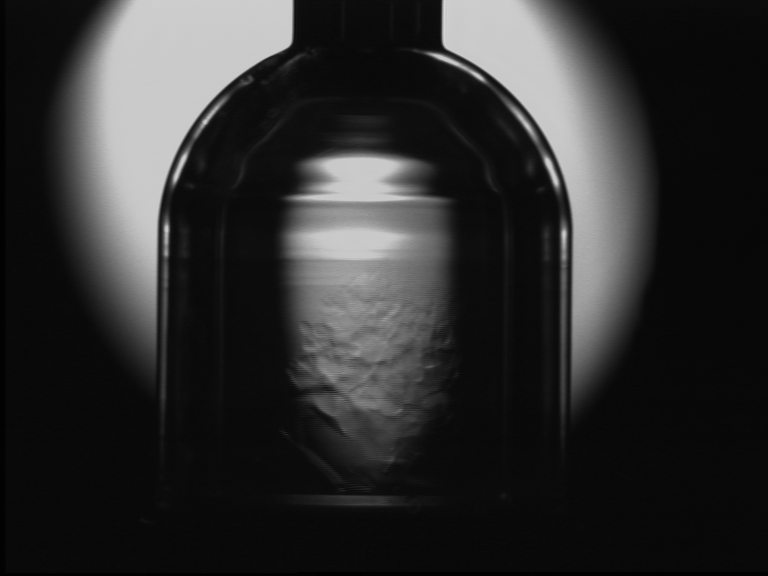 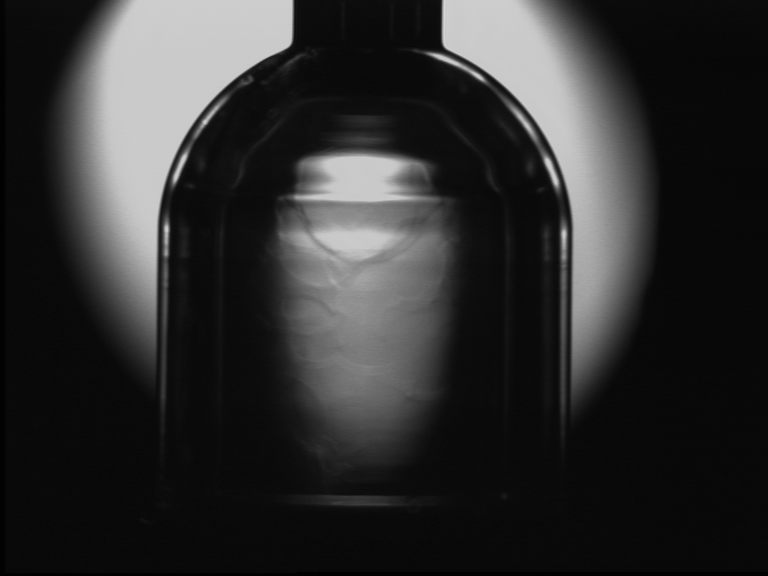 Pressure in
a trap= 63bar
Temperature
goes from 40mK
to 600mK
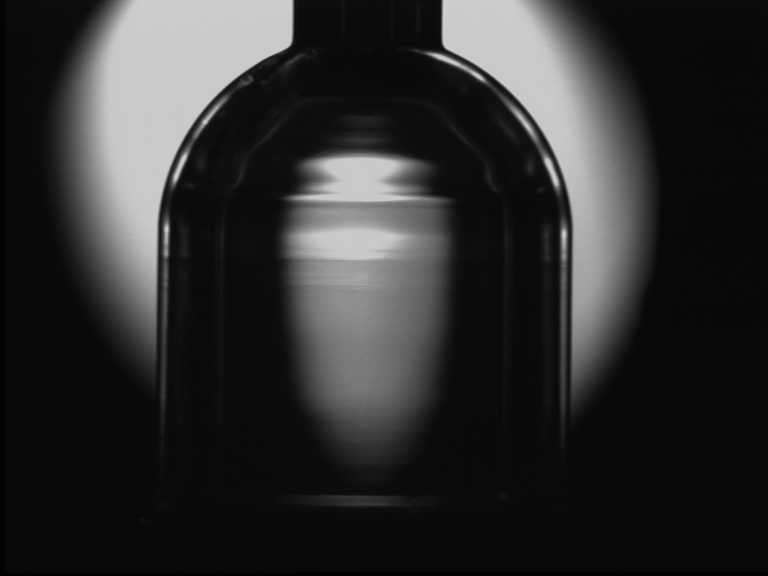 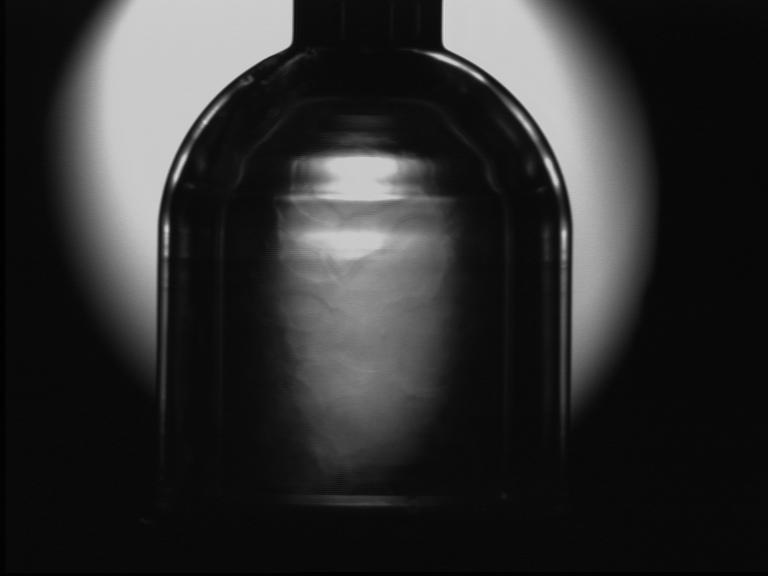 [Speaker Notes: We also did polycrystals by differents methods (BC and FI)]
Expériences en cours
Mesurer simultanément les propriétés 
élastiques et les propriétés de rotation
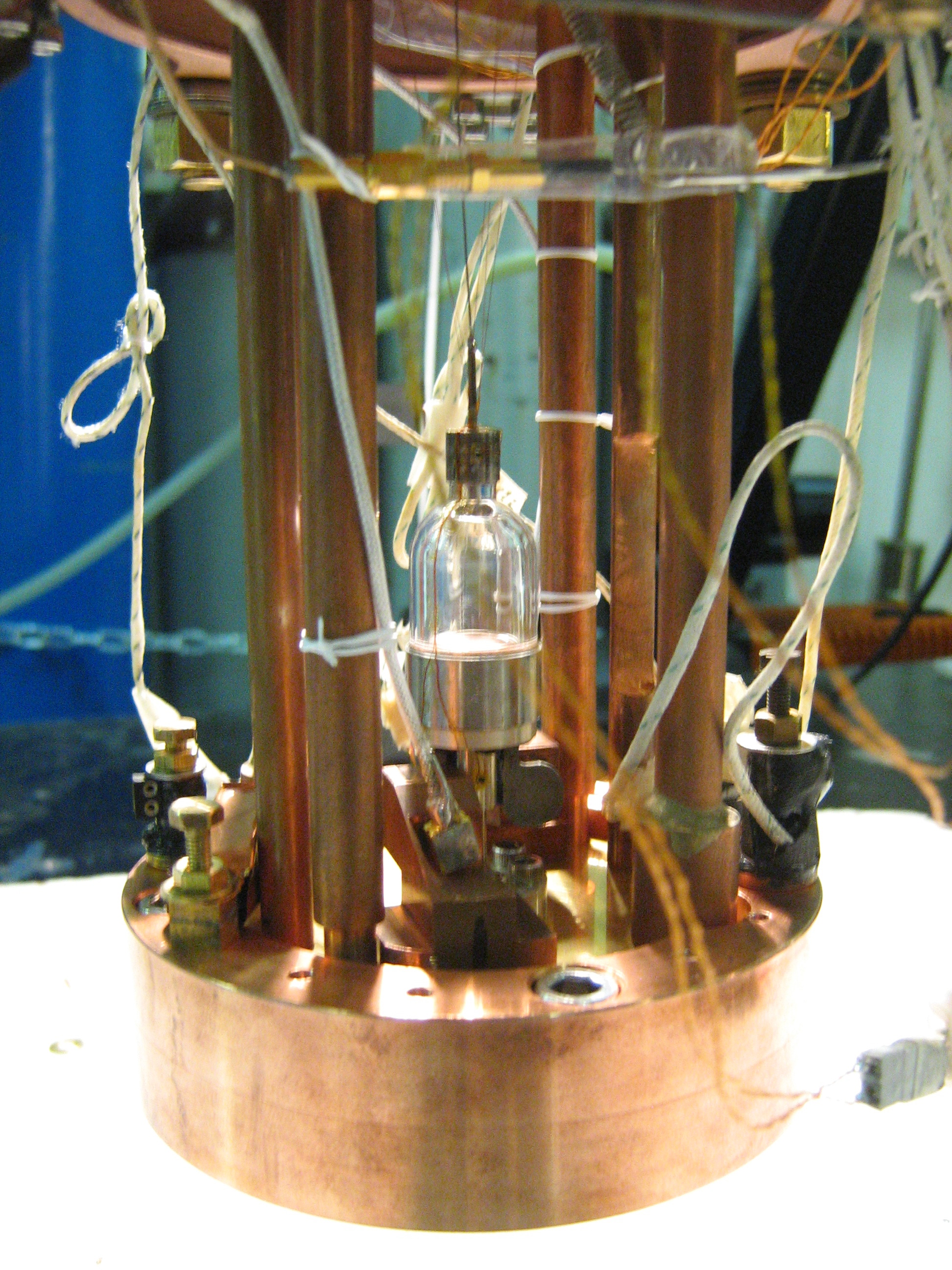 Faire varier et mesurer la densité de dislocations L
L’anomalie de rotation devrait augmenter avec L
L’anomalie élastique devrait diminuer avec L
monocristaux de basse qualité et polycrystaux
comparaison avec les polycrystaux 
de pureté semblable (< 1 ppb 3He)
étudiés par Day et Beamish (2007) :
pendant le refroidissement, les
monocristaux montrent un durcissement semblable à celui des polycristaux en accord avec le modèle 
(Iwasa 1980, Paalanen 1981, Day 2007)
où les dislocations s'accrochent aux 
impuretés quand T diminue.
Un solide avec des dislocations fixes est 
plus rigide qu'avec des dislocations mobiles

- l' hysteresis dépend de la vitesse de réchauffage et n'est pas observé dans les polycristaux
- les dislocations exercent un force sur les impuretés qui dépend de la distance entre deux points d'ancrage
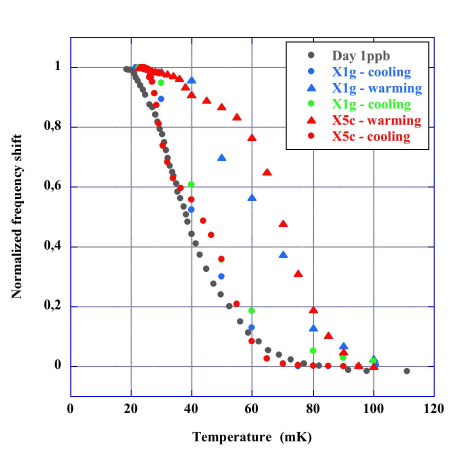